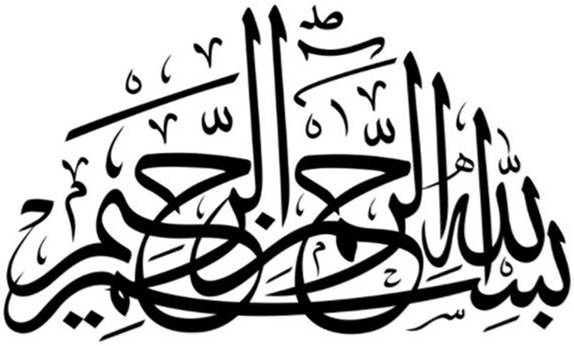 1
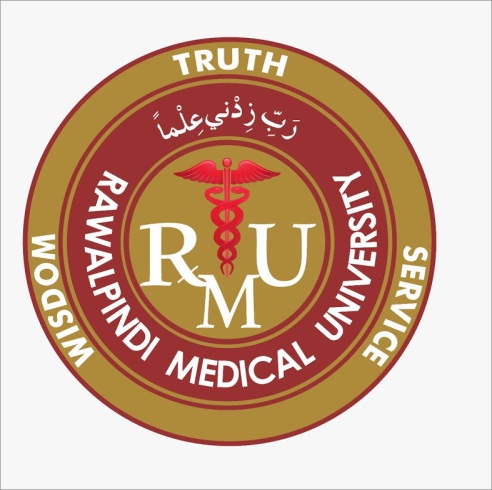 GIT  ModuleLGIS PHYSIOLOGY) 
2nd Year MBBS (2025)
Saliva & Mastication. Stages of Swallowing. Clinical Disorders of Swallowing & esophagus. Achalasia & Vomiting
Dr. Ali Zain
PGT physiology
Date: 00-00-0000
Table of contents
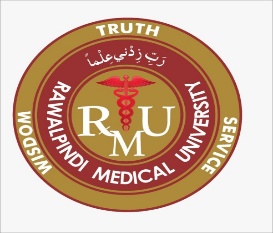 3
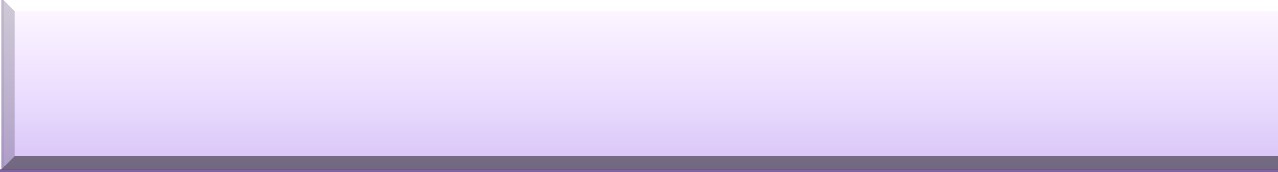 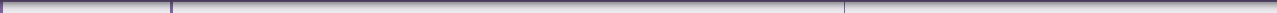 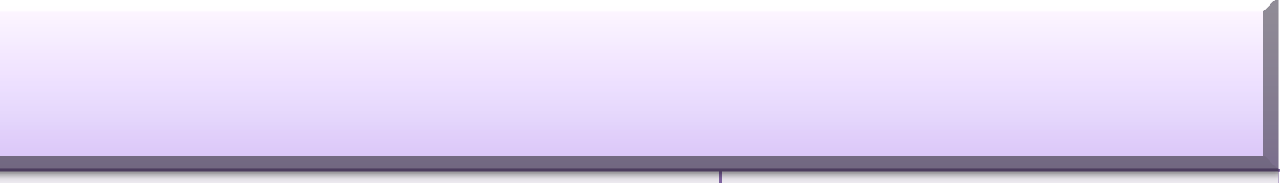 General Format for Large Group Interactive Session of Physiology:
S. No.	Headings	Domains/Type of Integration	Ap roximate %
1.	Title
Motor Functions of Stomach.
Physiology of regulation of gastric emptying
2.
Learning Objectives
Mentioned on the separate slide
Mentioned on the separate
slide
3.
Physiologic Anatomy (Histology)
Brain Storming/ Horizontal Integration
Interactive
15%
4.
Core Concepts of the Topic
Core concepts of Physiology
60%
5.
Concept explained through  Animations
Core Concepts of Physiology
10%
6.
Topic with key
Interactive
5%
7.
Research article relevant to the  topic with reference
Promotion of research culture
Use of Digital Library
Critical Thinking
Self-directed Learning
5%
8.
PM&DC Code of  Ethics/Professionalism/Communicati  on Skills with reference
Professional Ethics
Self-directed Learning
Interactive
5%
4
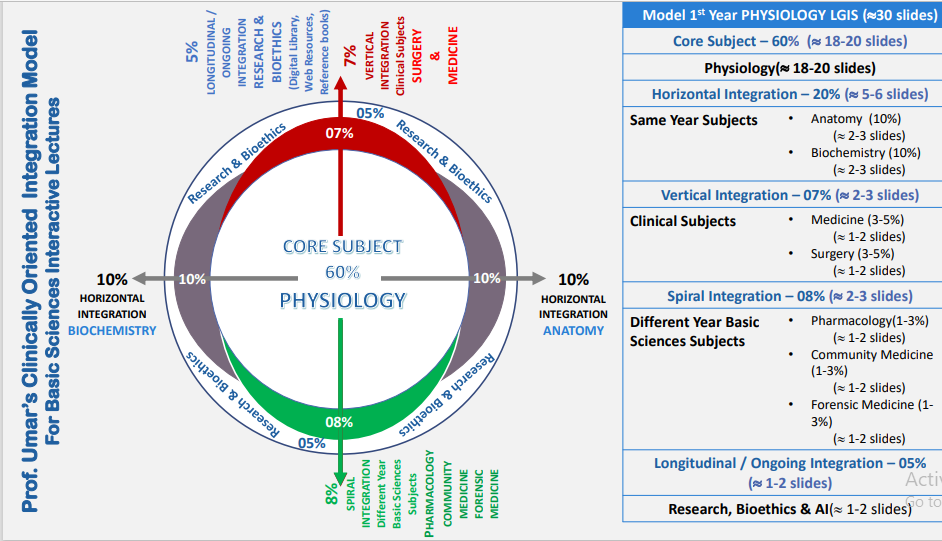 Physiology of Pancreas Pancreatic secretions
LGIS Physiology
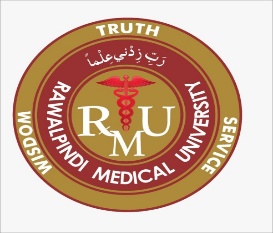 Vision; The Dream/Tomorrow
To impart evidence-based research oriented medical education
To provide best possible patient care
To inculcate the values of mutual respect and ethical practice of medicine
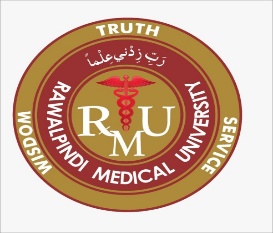 6
BLOOM'S TAXONOMY : DOMAINS OF LEARNING
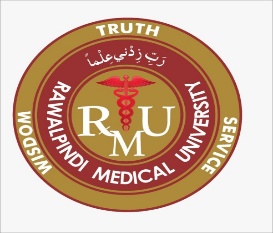 7
BLOOM'S TAXONOMY OF THE COGNITIVE DOMAIN
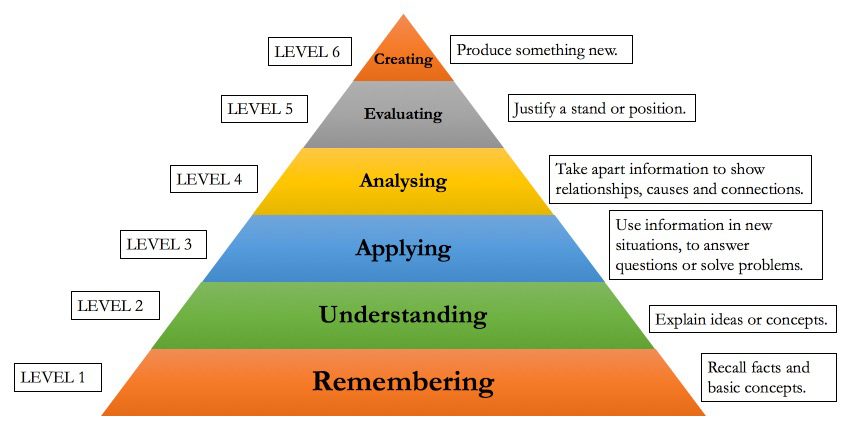 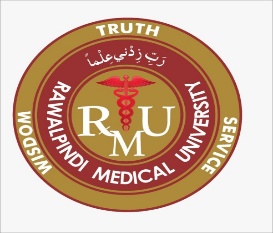 8
Learning objectives
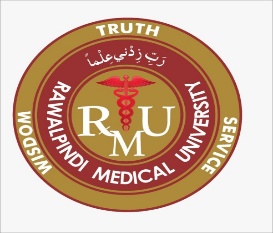 Saliva & Mastication. Stages of Swallowing. Clinical Disorders of Swallowing & esophagus. Achalasia & Vomiting.
9
Horizontal integration (Anatomy )
10
Physiological anatomy of stomach
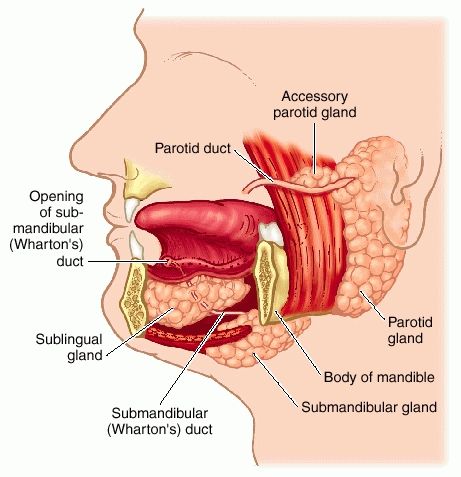 Horizontal integration with Physiology
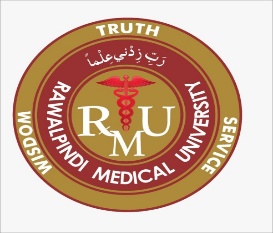 11
Core Concept
12
Core concept
Secretion, Composition & Nervous Regulation of Saliva
Secretion and Composition of Saliva (Introduction)
Daily average secretion of saliva: 1000 mlRange: 800 – 1500 ml
Principal glands of salivation:*parotid*submandibular*sublingual and *many tiny buccal glands
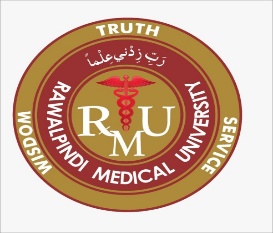 Saliva & Mastication. Stages of Swallowing. Clinical Disorders of Swallowing & esophagus. Achalasia & Vomiting.
13
Core concept
(Introduction)Saliva contains:1. Serous secretionPtyalin- an Alpha amylase (for digesting starches)2. Mucus secretionMucin- for lubricating and for surface protective properties
Physiological role of Saliva
Flow of saliva washes away bacteria & food particles
Bactericidal factors: Thiocyanate ions & proteolytic enzymes
Contains antibodies: destroys bacteria & prevent caries
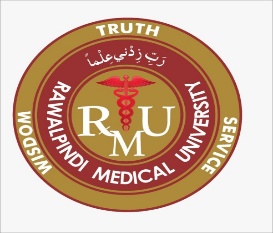 Saliva & Mastication. Stages of Swallowing. Clinical Disorders of Swallowing & esophagus. Achalasia & Vomiting.
14
Nervous regulation of salivary secretion
Horizontal integration with Anatomy/Physiology
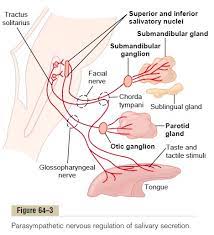 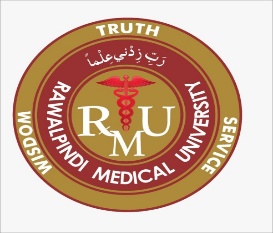 Saliva & Mastication. Stages of Swallowing. Clinical Disorders of Swallowing & esophagus. Achalasia & Vomiting.
15
Nervous regulation of salivary secretion:Sympathetic and parasympathetic
Horizontal integration with Anatomy/Physiology
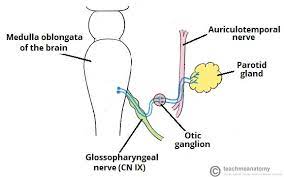 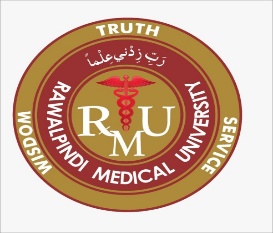 Saliva & Mastication. Stages of Swallowing. Clinical Disorders of Swallowing & esophagus. Achalasia & Vomiting.
16
Core concept
Types of glands
Several different types of gland are found in the GI Tract:
Single cell mucous glands and goblet cells.
Pit glands. Invaginations of the epithelia into the submucosa. In the small intestine these are called Crypts of Lieberkuhn.
Deep tubular glands. These are found in the stomach - the gastric glands, and the upper duodenum - Brunners glands.
Complex glands, the salivary glands, the pancreas, and the liver. The salivary glands and the pancreas are compound acinous glands.
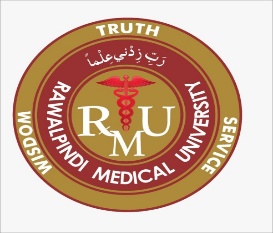 Saliva & Mastication. Stages of Swallowing. Clinical Disorders of Swallowing & esophagus. Achalasia & Vomiting.
17
Basic mechanism of stimulation
Contact of food with epithelium stimulates secretions
functions of enteric nervous stimulus
Tactile stimulation
Chemical irritation
Distention of gut wall
Core concept
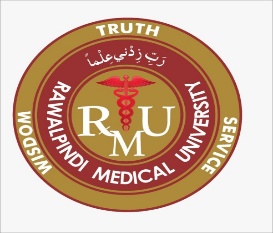 Saliva & Mastication. Stages of Swallowing. Clinical Disorders of Swallowing & esophagus. Achalasia & Vomiting.
18
Core concept
Autonomic stimulation of secretions 
Parasympathetic stimulation  increases alimentary tract glandular secretions

Sympathetic stimulation has dual effect
If it is alone then it will increase secretion
If parasympathetic and hormonal  factors are also there  then sympathetic stimulation usually causes decrease in secretion rate
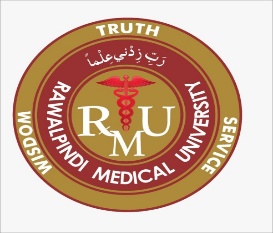 Saliva & Mastication. Stages of Swallowing. Clinical Disorders of Swallowing & esophagus. Achalasia & Vomiting.
19
Core concept
Functions of mucous
It has adherent quality that make it adhere  tightly to food or other particles
It coats the wall of gut and prevent actual contact between food n gut wall.
Mucous has low resistance to slippage
It causes fecal particles to adhere to one another to form feces that are then expelled from the body
It has strong resistance against git enzymes 
Glycoprotein of mucous has amphoteric property which means the are capable of buffering both acids and bases to some extent
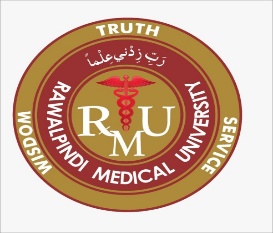 Saliva & Mastication. Stages of Swallowing. Clinical Disorders of Swallowing & esophagus. Achalasia & Vomiting.
20
Core concept
Composition of Saliva
Aqueous fluids 
Water, ions and enzymes
Parotid, submaxillary and sublingual glands


Mucus secretion (mucin) 
 Submaxillary and sublingual glands
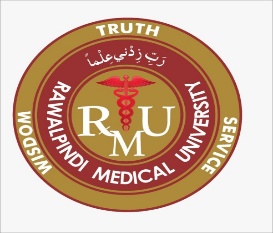 Saliva & Mastication. Stages of Swallowing. Clinical Disorders of Swallowing & esophagus. Achalasia & Vomiting.
21
Core concept
Function of saliva for oral hygiene
First the flow of saliva its self helps wash away the pathogenic bacteria as well as the food particles that provide their metabolic support. 
Second saliva contains several factors that destroy bacteria e.g. thiocyanate ions, several proteolytic enzymes .
Third saliva often contains significant amount of protein anti-bodies that can destroy oral bacteria. 
Therefore, in the absence of salivation the oral tissue become ulcerated and other wise infected and carries of teeth becomes extensive
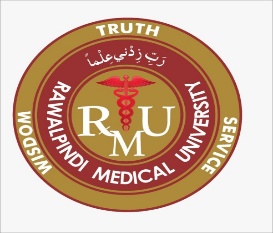 Saliva & Mastication. Stages of Swallowing. Clinical Disorders of Swallowing & esophagus. Achalasia & Vomiting.
22
Mastication and Swallowing
Mastication: (Introduction)

Processes involved in food preparation, including moving unchewed food onto the grinding surface of the teeth, chewing, it, and mixing it with saliva in preparation for swallowing.
Core concept
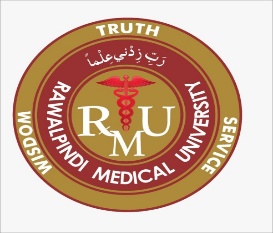 Saliva & Mastication. Stages of Swallowing. Clinical Disorders of Swallowing & esophagus. Achalasia & Vomiting.
23
Core concept
Muscles of mastication
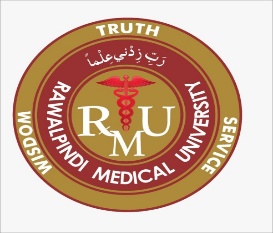 Saliva & Mastication. Stages of Swallowing. Clinical Disorders of Swallowing & esophagus. Achalasia & Vomiting.
24
Core concept
Action of muscles during masticatory movements
Opening / Depressor jaw muscles
mylohyoid / digastric / inferior lateral pterygoid

Closing / elevator jaw muscles
medial pterygoid / superficial masseter / tempolaris
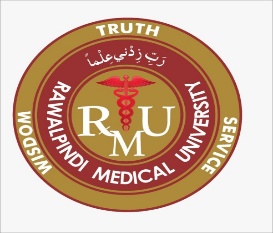 Saliva & Mastication. Stages of Swallowing. Clinical Disorders of Swallowing & esophagus. Achalasia & Vomiting.
25
Core concept
Nervous control of mastication
Muscles of chewing are innervated by motor branches of fifth cranial nerves 
Chewing process is controlled by nuclei in brain stem
Stimulation of reticular areas in the brain stem centers for taste can cause rhythmical chewing movements
Cerebral areas near sensory area for taste and smell,hypothalamus, amygdla can often cause chewing.
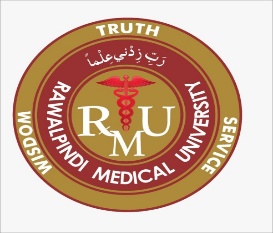 Saliva & Mastication. Stages of Swallowing. Clinical Disorders of Swallowing & esophagus. Achalasia & Vomiting.
26
Core concept
Chewing reflex
The presence of bolus in mouth at first initiate chewing reflex
Inhibition of muscles of mastication which allow lower jaw to drop
this will initiate a STRETCH reflex of the jaw muscle that leads to rebound contraction.
This automaticity raises the jaw to causes closure of teeth
This will compresses the bolus again against the lining of he mouth, which inhibit jaw muscles
Allowing  to rebound another time
Process is repeated again n again.
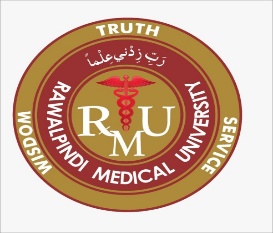 Saliva & Mastication. Stages of Swallowing. Clinical Disorders of Swallowing & esophagus. Achalasia & Vomiting.
27
Core concept
Significance of chewing
Important for fruits and raw vegetables as they have indigestible cellulose  membrane around them.
Digestive enzymes only act on the surface of food particles.
Grinding of food into fine particles prevents excoriation of git and ease in forward movement of food.
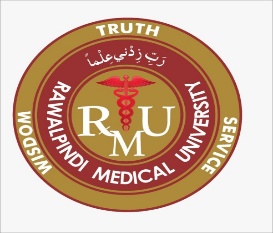 Saliva & Mastication. Stages of Swallowing. Clinical Disorders of Swallowing & esophagus. Achalasia & Vomiting.
28
Core concept
Swallowing (deglutition)
Deglutition is the act of swallowing, through which a food or liquid bolus is transported from the mouth through the pharynx and esophagus into the stomach

Normal deglutition is a smooth coordinated process that involves a complex series of voluntary and involuntary neuromuscular contractions and typically is divided into three distinct phases.
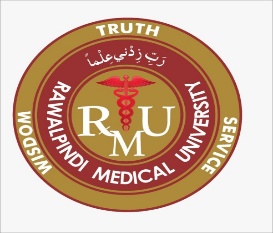 Saliva & Mastication. Stages of Swallowing. Clinical Disorders of Swallowing & esophagus. Achalasia & Vomiting.
29
Core concept
Phases of deglutition
Oral, (voluntary)
Pharyngeal (involuntary)
Esophageal (involuntary)
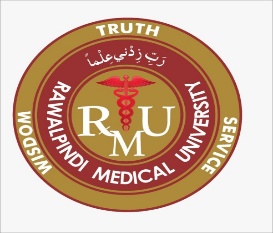 Saliva & Mastication. Stages of Swallowing. Clinical Disorders of Swallowing & esophagus. Achalasia & Vomiting.
30
Core concept
1. Oral phase
swallow time from oral cavity to stomach is not more than 20 Total  seconds

This phase requires intact dentition and is negatively affected by poor salivary gland function (lubrication), surgical defects, and neurological disorders
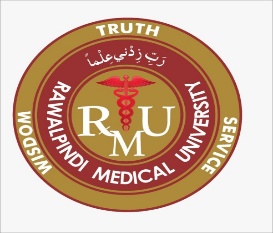 Saliva & Mastication. Stages of Swallowing. Clinical Disorders of Swallowing & esophagus. Achalasia & Vomiting.
31
Core concept
The process begins with contractions of the tongue and striated muscles of mastication. 
In the oral phase, a formed bolus is positioned in the middle of the tongue.  The bolus is then pressed firmly against the tonsillar pillars, triggering the pharyngeal phase.  
The cerebellum controls output for the motor nuclei of cranial nerves V (trigeminal), VII (facial), and XII (hypoglossal
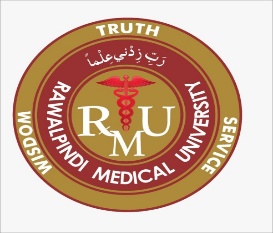 Saliva & Mastication. Stages of Swallowing. Clinical Disorders of Swallowing & esophagus. Achalasia & Vomiting.
32
Core concept
The oral preparatory phase refers to processing of the bolus to render it swallowable.
The oral propulsive phase refers to the propelling of food from the oral cavity into the oropharynx.
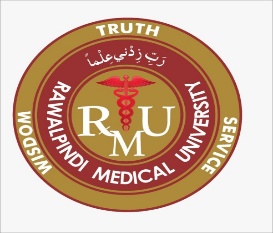 Saliva & Mastication. Stages of Swallowing. Clinical Disorders of Swallowing & esophagus. Achalasia & Vomiting.
33
Core concept
The oral phase is affected by surgical defects resulting in weakness of the tongue or neurologic disability.  These deficits can lead to leakage of oral contents before or after the swallow, resulting in leakage into the airway.
Common symptoms of Oral Phase:
Drooling
Oral retention
Difficulty in Chewing or inadequately     chewed food
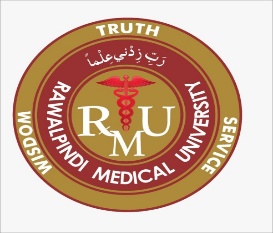 Saliva & Mastication. Stages of Swallowing. Clinical Disorders of Swallowing & esophagus. Achalasia & Vomiting.
34
Core concept
2. The pharyngeal phase of swallowing
is the shortest but is the most complex.
	
In this phase the soft palate elevates closing off the nasopharynx and preventing Nasopharyngeal regurgitation
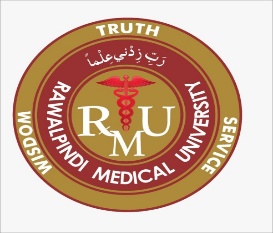 Saliva & Mastication. Stages of Swallowing. Clinical Disorders of Swallowing & esophagus. Achalasia & Vomiting.
35
Horizontal integration with Anatomy/Physiology
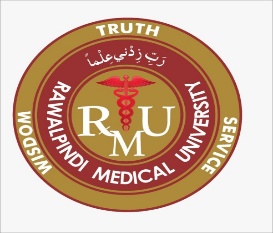 Saliva & Mastication. Stages of Swallowing. Clinical Disorders of Swallowing & esophagus. Achalasia & Vomiting.
36
2.  Palatopharyngeal folds on each side of pharynx are pulled medially which then make it possible for food to pass into posterior pharynx
This stage lasts for less then one second, any large object is usually impeded too much to pass into the esophagus. 
 Vocal cords of the larynx are strongly approximated and the larynx is pulled upward and anteriorly by neck muscles.   these actions combined with ligaments that prevent upward movement of epiglottis, causes closure of larynx by epiglottis
All these factors prevent passage of food into nose and trachea .
Core concept
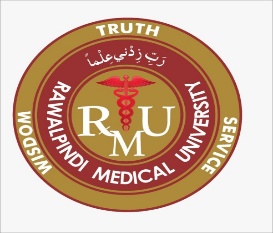 Saliva & Mastication. Stages of Swallowing. Clinical Disorders of Swallowing & esophagus. Achalasia & Vomiting.
37
Core concept
4. The upward movement of larynx also pulls up and enlarges the opening to the esophagus ,at the same time upper esophagus sphincter relaxes. thus food moves easily from posterior pharynx to esophagus.
The upward movement of larynx also lifts glottis out of the main stream of food flow ,so that food mainly passes on each side of it 
5. Once larynx is raised palatopharyngeal sphincter relaxes, the entire pharyngeal wall contracts which propels food by peristalsis into esophagus.
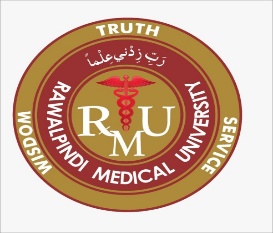 Saliva & Mastication. Stages of Swallowing. Clinical Disorders of Swallowing & esophagus. Achalasia & Vomiting.
38
Horizontal integration with Anatomy/Physiology
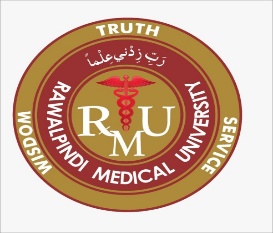 Saliva & Mastication. Stages of Swallowing. Clinical Disorders of Swallowing & esophagus. Achalasia & Vomiting.
39
Horizontal integration with Anatomy/Physiology
Nervous control of  pharyngeal stage of swallowing
Most sensitive tactile areas of the posterior mouth and pharynx for initiation of swallowing lies in a ring around the pharyngeal opening , with great sensitivity on tonsillar pillars 
Impulses from these areas through the sensory part of trigeminal and glossopharyngeal nerves into the medulla oblongata either in or closely associated with the tractus solitarius..
The successive stages of swallowing process are then automatically initiated in orderly sequenced by neuronal areas  of reticular substance of medulla oblongata and pons (swallowing center).
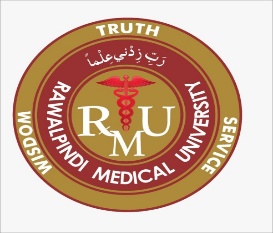 Saliva & Mastication. Stages of Swallowing. Clinical Disorders of Swallowing & esophagus. Achalasia & Vomiting.
40
Horizontal integration with Anatomy/Physiology
Motor impulses from swallowing center to the pharynx and upper esophagus are transmitted by 5th,9th,10th and 12th cranial nerves and few superior cervical nerves.
In summary pharyngeal stage of swallowing is principally a reflex act.it is almost always initiated by voluntary movements of food into back of mouth which in turn excite involuntary pharyngeal receptors to elicit a reflex.
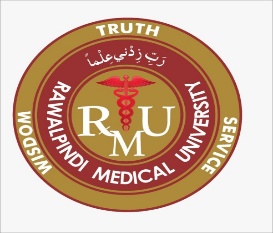 Saliva & Mastication. Stages of Swallowing. Clinical Disorders of Swallowing & esophagus. Achalasia & Vomiting.
41
Effect of 2nd stage of swallowing on respiration
Core concept
Entire phase duration is less hen 6 second, there by interruption in respiration occurs just for fraction of usual respiratory cycle
The swallowing center usually inhibit the respiratory centers of medulla, halting in respiration at any point in this cycle favor swallowing.
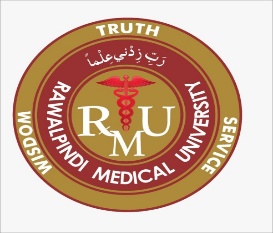 Saliva & Mastication. Stages of Swallowing. Clinical Disorders of Swallowing & esophagus. Achalasia & Vomiting.
42
Core concept
Esophageal stage of swallowing
Esophagus 
Is a 25 cm muscular tube, it joins stomach with pharynx
Its upper 1/3 has skeletal muscles and it is controlled by skeletal impulses of glossopharyngeal and vagus nerves
Lower 2/3 has smooth muscles ,controlled by vagus nerve and its connection with esophageal myenteric plexus.
Primary function of esophagus is to conduct food rapidly from pharynx o stomach.
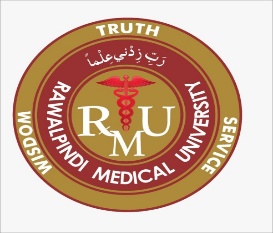 Saliva & Mastication. Stages of Swallowing. Clinical Disorders of Swallowing & esophagus. Achalasia & Vomiting.
43
Core concept
Peristalsis in esophagus
It normally exhibits two types of peristalsis
Primary peristalsis
Secondary peristalsis
1. Primary peristalsis
Is simply continuation of peristaltic wave that begins in pharynx and spread into esophagus during 2nd stage of swallowing.
This wave passes all the way to stomach in about 8 to 10 seconds.
Effect of gravity
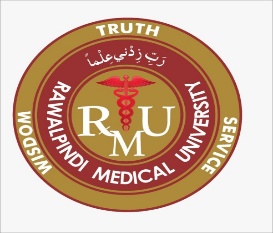 Saliva & Mastication. Stages of Swallowing. Clinical Disorders of Swallowing & esophagus. Achalasia & Vomiting.
44
Core concept
2. Secondary peristalsis
It results from distention of esophagus itself by retained food
These waves continue until all the food has emptied into stomach
These waves are initiated  partly by intrinsic neuronal circuits in myenteric plexus and partly by reflexes that begin in pharynx and then transmitted upward through vagal afferent fibers to medulla and back to esophagus through 9th and 10th nerve fibers.
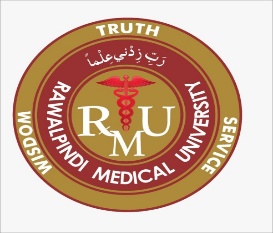 Saliva & Mastication. Stages of Swallowing. Clinical Disorders of Swallowing & esophagus. Achalasia & Vomiting.
45
Horizontal integration with Anatomy/Physiology
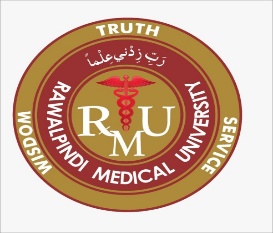 Saliva & Mastication. Stages of Swallowing. Clinical Disorders of Swallowing & esophagus. Achalasia & Vomiting.
46
Receptive relaxation of stomach
When the esophageal peristaltic wave approaches toward the stomach ,a wave of relaxation ,transmitted through myenteric inhibitory neurons, precedes the peristalsis
Furthermore entire stomach and duodenum become relaxed as this wave reaches the lower end of the esophagus and thus prepared ahead of time to receive the food swallowed.
Core concept
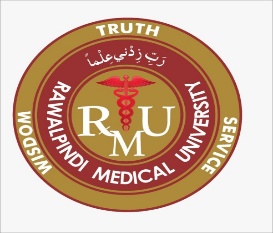 Saliva & Mastication. Stages of Swallowing. Clinical Disorders of Swallowing & esophagus. Achalasia & Vomiting.
47
Core concept
Lower esophageal sphincter (gastroesophageal sphincter)
3cm above its junction with stomach , circular muscles functions as a  lower esophageal sphincter.
It normally remain in contracted state(tonically constricted) with an intraluminal pressure of 30mmhg.
When a peristaltic wave passes down the esophagus there is receptive relaxation of L.E.S ahead of peristaltic wave which allow early propulsion of food into stomach.
After passage of food it become constricted again
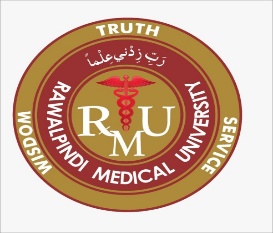 Saliva & Mastication. Stages of Swallowing. Clinical Disorders of Swallowing & esophagus. Achalasia & Vomiting.
48
Horizontal integration with Anatomy/Physiology
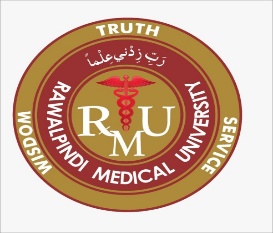 Saliva & Mastication. Stages of Swallowing. Clinical Disorders of Swallowing & esophagus. Achalasia & Vomiting.
49
Core concept
Tonic contraction of it helps to prevent  significant reflux of stomach content into esophagus except under abnormal conditions.
It also prevents lower portion of esophagus from highly acidic n proteolytic secretion of stomach.
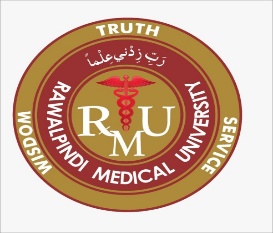 Saliva & Mastication. Stages of Swallowing. Clinical Disorders of Swallowing & esophagus. Achalasia & Vomiting.
50
Vertical integration
Achalasia (Introduction)

It is a condition in which lower esophageal sphincter fails to relax during swallowing. So food can’t be transported from the esophagus to stomach
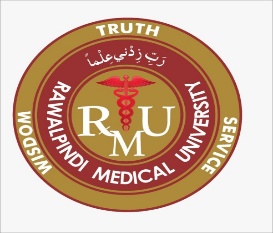 Saliva & Mastication. Stages of Swallowing. Clinical Disorders of Swallowing & esophagus. Achalasia & Vomiting.
51
Core concept
Causes
There is a muscular ring at the point where the esophagus and stomach meet, called the lower esophageal sphincter. Normally, this muscle relaxes when you swallow. In people with achalasia, it does not relax as well. In addition, the normal muscle activity of the esophagus (peristalsis) is reduced.
This problem is caused by damage to the nerves of the esophagus.
Other problems can cause similar symptoms, such as cancer of the esophagus or upper stomach, and a parasite infection that causes Chagas disease.
Achalasia is rare. It may occur at any age, but is most common in middle-aged or older adults. The problem may be inherited in some people.
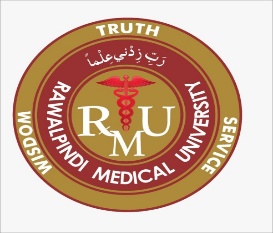 Saliva & Mastication. Stages of Swallowing. Clinical Disorders of Swallowing & esophagus. Achalasia & Vomiting.
52
Vertical integration
Symptoms
Backflow (regurgitation) of food
Chest pain, which may increase after eating or may be felt in the back, neck, and arms
Cough
Difficulty swallowing liquids and solids
Heartburn
Unintentional weight loss
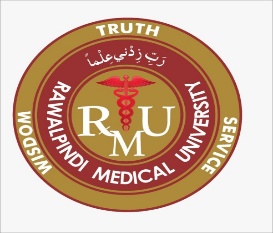 Saliva & Mastication. Stages of Swallowing. Clinical Disorders of Swallowing & esophagus. Achalasia & Vomiting.
53
Vertical integration
Examination and Tests
Physical exam may show signs of anemia or malnutrition.

Tests include:
Esophageal manometry
Esophagogastroduodenoscopy
Upper GI x-ray & barium swallow
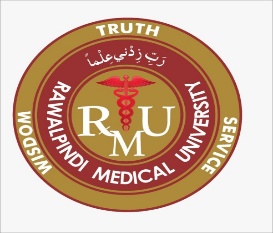 Saliva & Mastication. Stages of Swallowing. Clinical Disorders of Swallowing & esophagus. Achalasia & Vomiting.
54
Spiral integration
Treatment
Stretching of lower end of esophagus by means of balloon inflated at lower end 
Use of antispasmodic drugs
Myotomy by giving incision to esophageal muscles
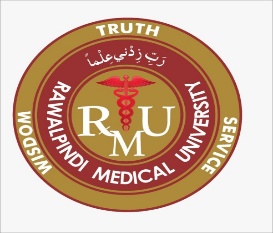 Saliva & Mastication. Stages of Swallowing. Clinical Disorders of Swallowing & esophagus. Achalasia & Vomiting.
55
Core concept
Nausea (Introduction)
Definition:
Nausea is a sensation of discomfort in the upper abdomen, accompanied by an urge to vomit. 
Also known of as qualm, nausea may be a side effect associated with several medications or a symptom of disease or disorder. 
Sometimes large, fatty or sugary meals may also lead to a feeling of nausea.
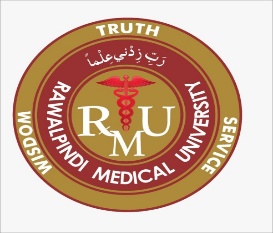 Saliva & Mastication. Stages of Swallowing. Clinical Disorders of Swallowing & esophagus. Achalasia & Vomiting.
56
Vertical integration
Causes of Nausea
Alcohol, caffeine, excess sugar
Anxiety, depression and eating disorders such as anorexia and bulimia nervosa
Addison's disease
Appendicitis
Brain tumor
Hydrocephalus or "water on the brain"
Cancer and chemotherapy
Viral infections including chicken pox, influenza, stomach flu and norovirus
Chronic fatigue syndrome
Head injuries
Diabetes and associated gastroparesis
Crohn's disease, ulcerative colitis, irritable bowel syndrome
Gastroesophageal reflux disorder
Gastroenteritis or food poisoning
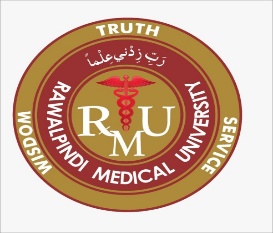 Saliva & Mastication. Stages of Swallowing. Clinical Disorders of Swallowing & esophagus. Achalasia & Vomiting.
57
Vertical integration
Pancreatitis
Peptic ulcer
Ear disorders, dizziness, Meniere's disease, vertigo
Certain medications
Drugs of abuse
Heart attack or acute myocardial infarction
Electrolyte imbalance, mainly a rise in blood levels of potassium
Raised pressure within the skull
Meningitis or inflammation and infection of the membranes covering the brain
Kidney failure and kidney disorders
Migraine
Morning sickness associated with pregnancy
Premenstrual syndrome and menstruation
Pneumonia
Stress and sleep deprivation
Withdrawal syndrome
Liver disorders and hepatitis
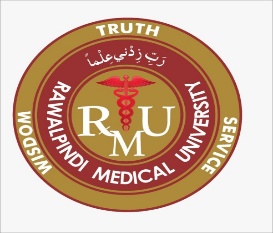 Saliva & Mastication. Stages of Swallowing. Clinical Disorders of Swallowing & esophagus. Achalasia & Vomiting.
58
Core concept
Physiology of Vomiting
Vomiting (Introduction)
Vomiting is the forceful expulsion of contents of the stomach and some times upper intestine
 Regardless of cause, vomiting can have serious consequences, including acid-base derangements, volume and electrolyte depletion, malnutrition and aspiration pneumonia.
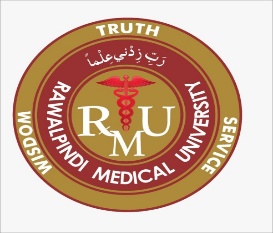 Saliva & Mastication. Stages of Swallowing. Clinical Disorders of Swallowing & esophagus. Achalasia & Vomiting.
59
Core concept
The Act of Vomiting
Vomiting is usually experienced as the finale in a series of three events, which everyone reading this has experienced:
Nausea is an unpleasant and difficult to describe psychic experience in humans and probably animals. Physiologically, nausea is typically associated with decreased gastric motility and increased tone in the small intestine. Additionally, there is often reverse peristalsis in the proximal small intestine
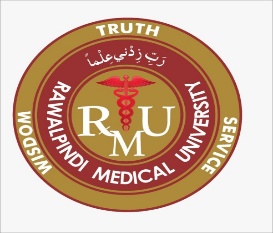 Saliva & Mastication. Stages of Swallowing. Clinical Disorders of Swallowing & esophagus. Achalasia & Vomiting.
60
Core concept
The Act of Vomiting
Retching ("dry heaves") refers to spasmodic respiratory movements conducted with a closed glottis. While this is occurring, the antrum of the stomach contracts and the fundus and cardia relax.
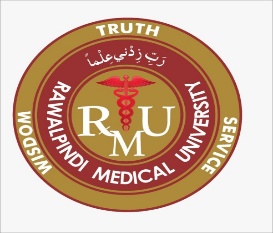 Saliva & Mastication. Stages of Swallowing. Clinical Disorders of Swallowing & esophagus. Achalasia & Vomiting.
61
Core concept
The Act of Vomiting
Emesis or vomiting is when gastric and often small intestinal contents are propelled up to and out of the mouth. It results from a highly coordinated series of events that could be described as the following series of steps (don't practice these in public):
A deep breath is taken, the glottis is closed and the larynx is raised to open the upper esophageal sphincter. Also, the soft palate is elevated to close off the posterior nares.
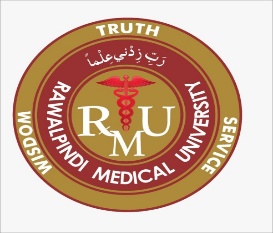 Saliva & Mastication. Stages of Swallowing. Clinical Disorders of Swallowing & esophagus. Achalasia & Vomiting.
62
The vomiting center of the brain
Core concept
Medulla has vomiting centers, both vagal and parasympathetic nerves are involved 
The floor of the fourth ventricle contains an area called the chemoreceptor trigger zone (CTZ). It is also called the area postrena. When the CTZ is stimulated, vomiting may occur.
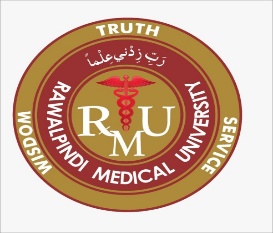 Saliva & Mastication. Stages of Swallowing. Clinical Disorders of Swallowing & esophagus. Achalasia & Vomiting.
63
Core concept
The vomiting center of the brain
The CTZ contains receptors for dopamine, serotonin, opioids, acetylcholine and the neurotransmitter substance P. When stimulated, each of these receptors gives rise to pathways leading to vomiting and nausea. Present in high concentrations in the vomiting center, Substance P seems to be involved in the final common pathways that give rise to vomiting.

The CTZ lies outside the blood-brain barrier (BBB). Normally, the BBB controls substances that affect the brain. Medications and chemicals in the blood have selective access to the brain when protected by the BBB. As the CTZ, however, lies outside the BBB, drugs and medications are capable of stimulating this area to trigger vomiting. Medications that control or are used to treat vomiting may inhibit this area to prevent vomiting.
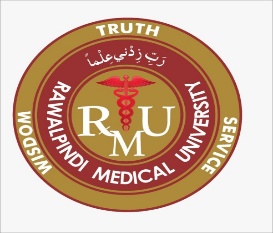 Saliva & Mastication. Stages of Swallowing. Clinical Disorders of Swallowing & esophagus. Achalasia & Vomiting.
64
Core concept
The process of vomiting
Stimulation of the CTZ leading to activation of the motor, parasympathetic and sympathetic nervous system
Stimulation of the parasympathetic nervous system leading to increased salivation
Deep breathing preceding the actual vomiting to protect the lungs from aspiration
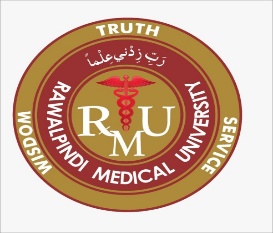 Saliva & Mastication. Stages of Swallowing. Clinical Disorders of Swallowing & esophagus. Achalasia & Vomiting.
65
Core concept
The process of vomiting
Heaving or retching before the actual vomiting
Relaxation of the pyloric sphincter that guards the lower end of the stomach to bring up content from the gut
The pressure within the abdomen rises and the pressure within the chest or thorax is lowered. The abdominal muscles contract to expel the contents of the stomach
Activation of the sympathetic nervous system leads to sweating, palpitation and rapid heart rate
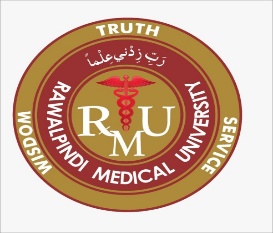 Saliva & Mastication. Stages of Swallowing. Clinical Disorders of Swallowing & esophagus. Achalasia & Vomiting.
66
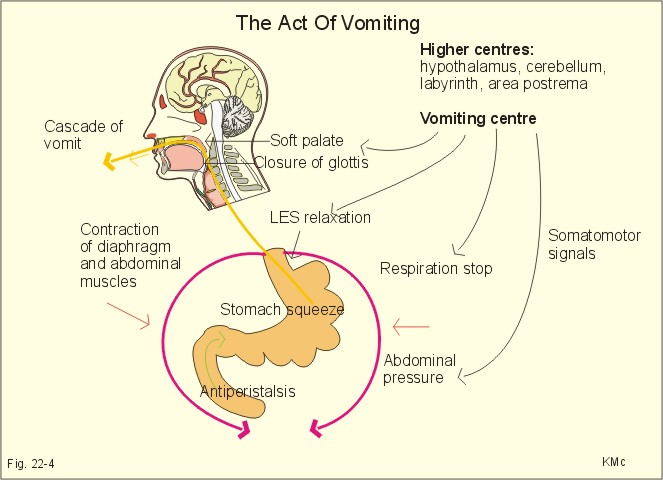 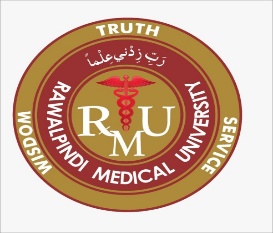 Saliva & Mastication. Stages of Swallowing. Clinical Disorders of Swallowing & esophagus. Achalasia & Vomiting.
67
Control of vomiting
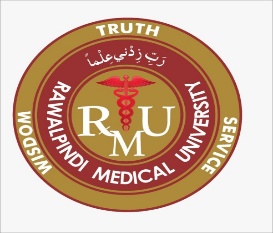 Saliva & Mastication. Stages of Swallowing. Clinical Disorders of Swallowing & esophagus. Achalasia & Vomiting.
68
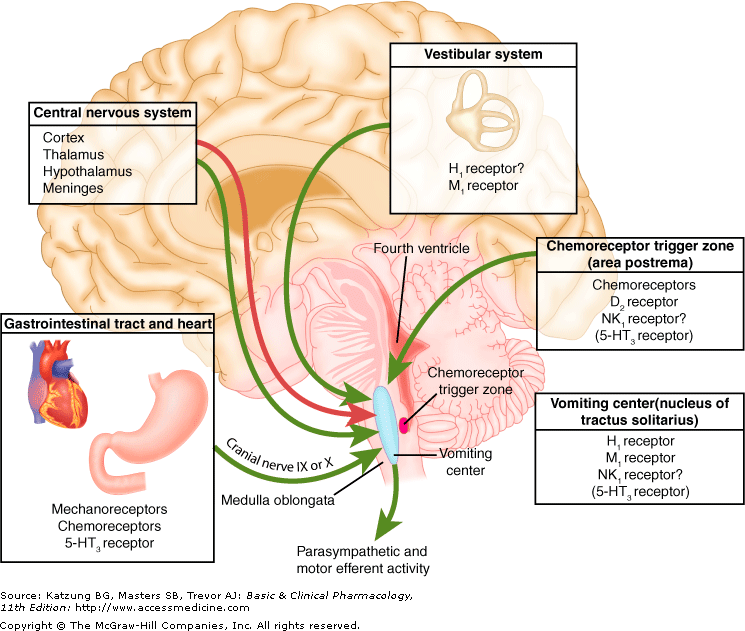 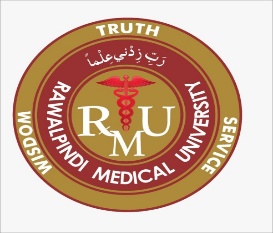 Saliva & Mastication. Stages of Swallowing. Clinical Disorders of Swallowing & esophagus. Achalasia & Vomiting.
69
Brainstorming/Review
Brainstorming
Question & Answer
Brainstorming/Review
A woman comes to you. She has history of travel Sickness, which of the following drugs would help this patient?
 Digitalis
 Renatidine
 Folic Acid
 Diphenhydramine (Drug Acting on Vestibular Nuclei)
 Morphine
Introduction To GIT, Electrical Activity In GIT, Enteric Nervous System
71
Brainstorming/Review
The correct answer is D. 
The motion stimulates Receptors in Vestibular Labrynth.
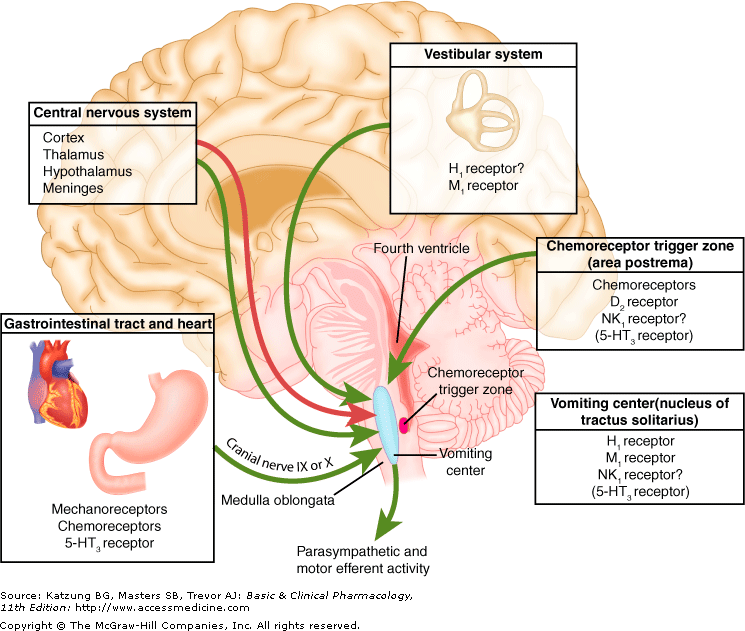 Introduction To GIT, Electrical Activity In GIT, Enteric Nervous System
72
Vertical Integration
Vertical Integration
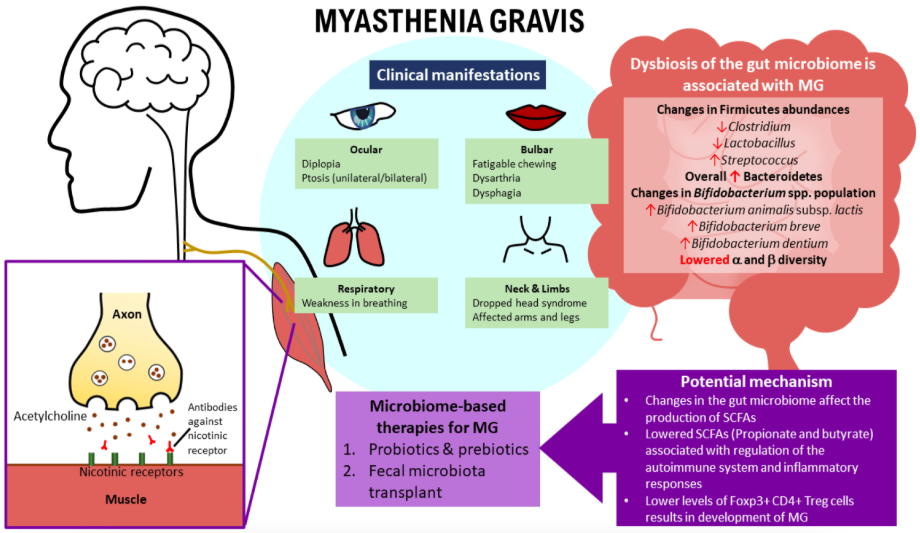 74
Understanding Biomedical Ethics
Biomedical Ethics
Bioethics
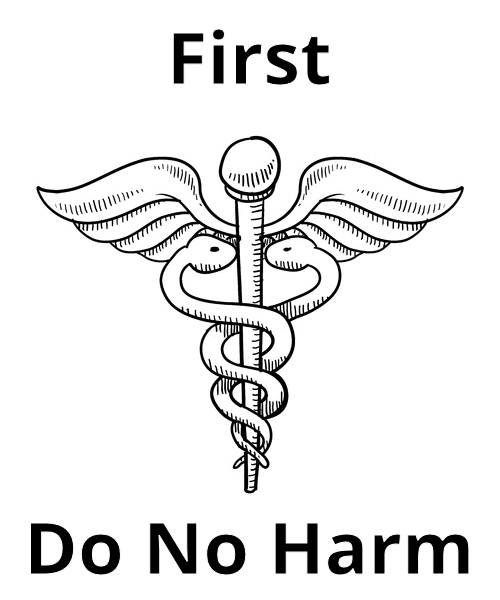 Non-maleficence
The principle of nonmaleficence holds that there is an obligation not to inflict harm on others. It is closely associated with the maxim primum non nocere (first do no harm).
Longitudinal bioethics Curriculum
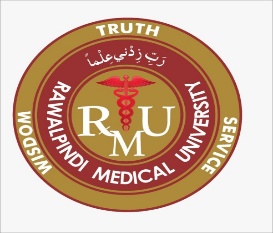 Saliva & Mastication. Stages of Swallowing. Clinical Disorders of Swallowing & esophagus. Achalasia & Vomiting.
76
Research
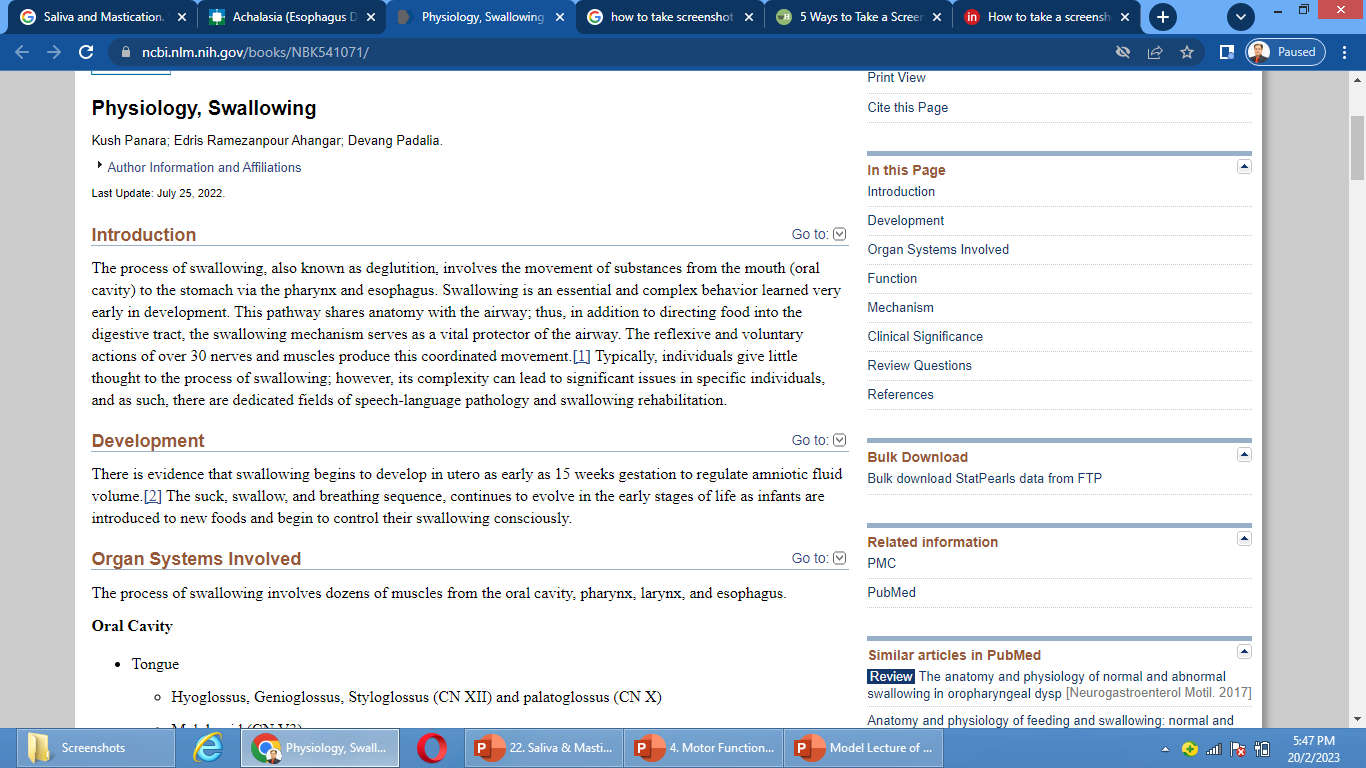 Longitudinal Research Curriculum
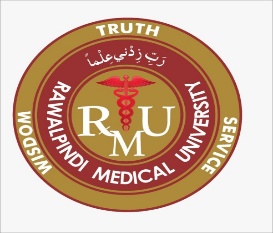 https: www.ncbi.nlm.nih.gov/pmc/articles/PMC6850045/
Saliva & Mastication. Stages of Swallowing. Clinical Disorders of Swallowing & esophagus. Achalasia & Vomiting.
77
How To Access Digital Library
Steps to Access HEC Digital Library:
 Go to the website of HEC National Digital Library.
 On Home Page, click on the INSTITUTES.
 A page will appear showing the universities from Public and Private Sector and other Institutes which have access to HEC National Digital Library HNDL.
 Select your desired Institute.
5.  A page will appear showing the resources of the institution
6. Journals and Researches will appear
7. You can find a Journal by clicking on JOURNALS AND DATABASE and enter a keyword to search for your desired journal.
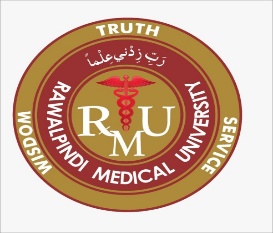 Saliva & Mastication. Stages of Swallowing. Clinical Disorders of Swallowing & esophagus. Achalasia & Vomiting.
78
References
Guyton Text Book of Physiology
Share Wood Text Book of Physiology
Gagnon Text Book of Physiology
Silverthorne Text Book of Physiology
Person’s Text Book of Physiology
Essentials of Medical Physiology- by K Sembulingam and Prema Sembulingam 6th Edition. 
Physiology by Linda S. Costanzo 6th Edition.
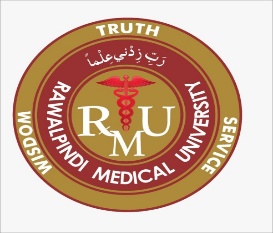 Saliva & Mastication. Stages of Swallowing. Clinical Disorders of Swallowing & esophagus. Achalasia & Vomiting.
79